JedálničekZelená škola
Miriam Styrančáková 9.B
Zelerová šťava + Para orech
Raňajky: Ricottové lievance 
Špaldová a hladká múka,vajíčko,banán, ricotta,med,škorica,maslo,kokos.olej,mrazené ovocie,jogurt,chia semienka,arašídové máslo
Desiata: Ovocie: ½ banán,½ jablko, ½ mango
Obed: Kurací vývar:
Rezance s tofu a arašídovo-medovou omáčkou
Soba rezance, tofu,zelenina,sójová omáčka,med,araš.m.,
Jarná cibuľka,soľ,kurkuma,sladká paprka 
Dezert:kúsok čokolády 
Olovrant: „snack tanier podľa chuti“
Hrozno, syr, mrkva, dupetky, hummus
Večera: teplý šalát s Camembert syrom 
Quinoa,cícer,brokolica,batát,Camembert,citron. šťava,olivový olej, med,petržlenová vňať
Para orech+zelerová šťava           Raňajky
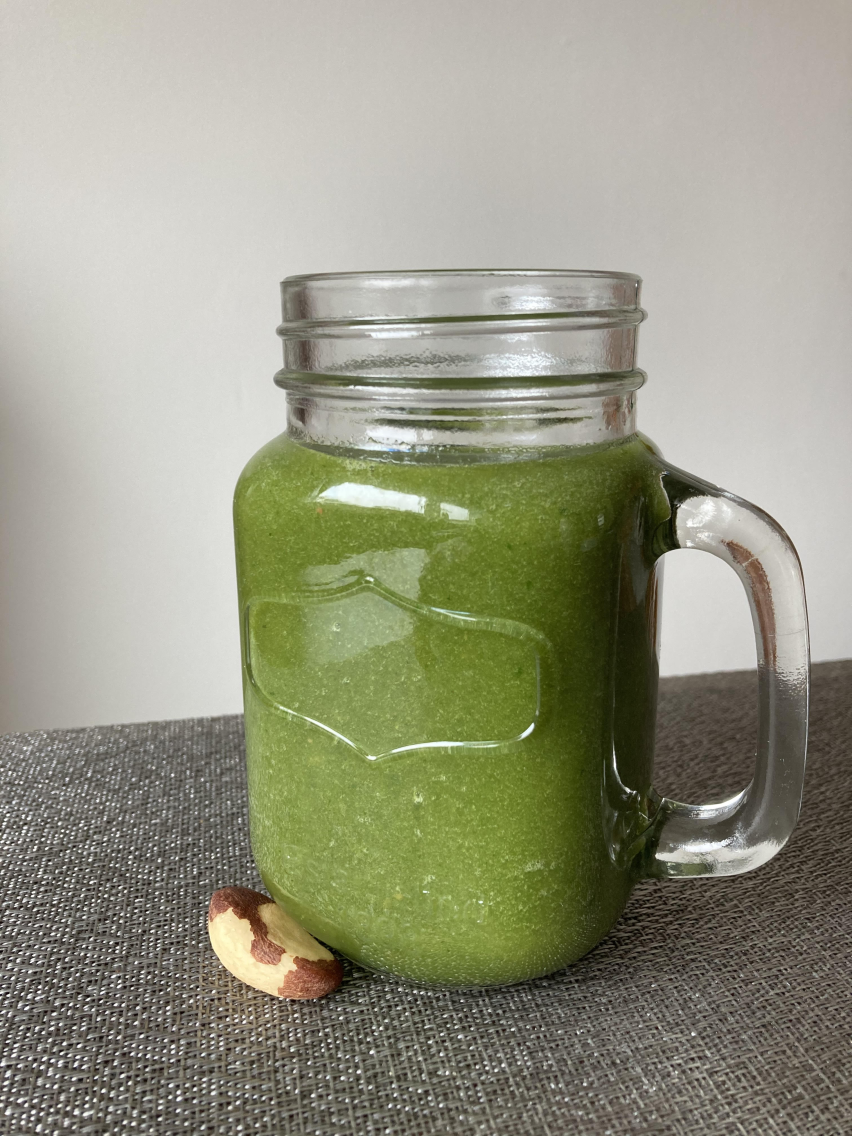 bvvdht
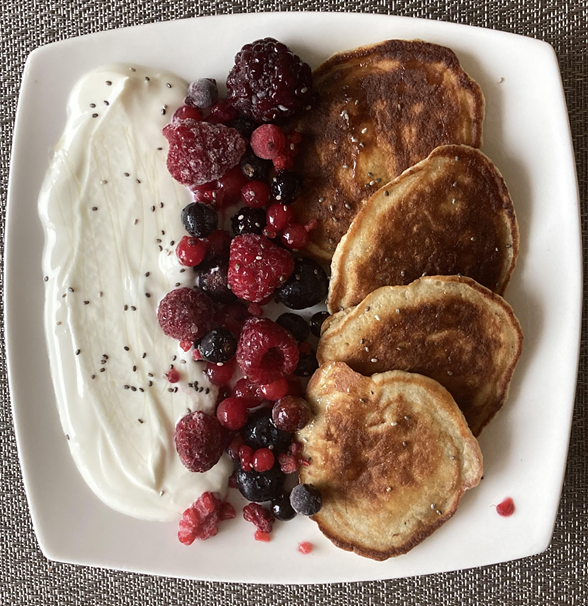 Desiata              Obed
Dezert             Olovrant
Večera            Dezert
Chémia- chemické látky v potravinách
Ricotta- Kyselina citrónová – regulátor kyslosti 
                      -Soľ 
Camembert- Mykrobialne syridlo- syrenie syrov
Med- fruktóza, glukóza 
Skyr – bakteriálne kultúry, veľký obsah bielkovin (odstredenie syrvátky po fermentácii)
Čokoláda- cukor, glukózový sirup, dextróza (hroznový cukor),
Bambuckýa palmový olej 
Tofu- prírodné zrážadlo
Ovocie- monosacharidy(jednoduché cukry)
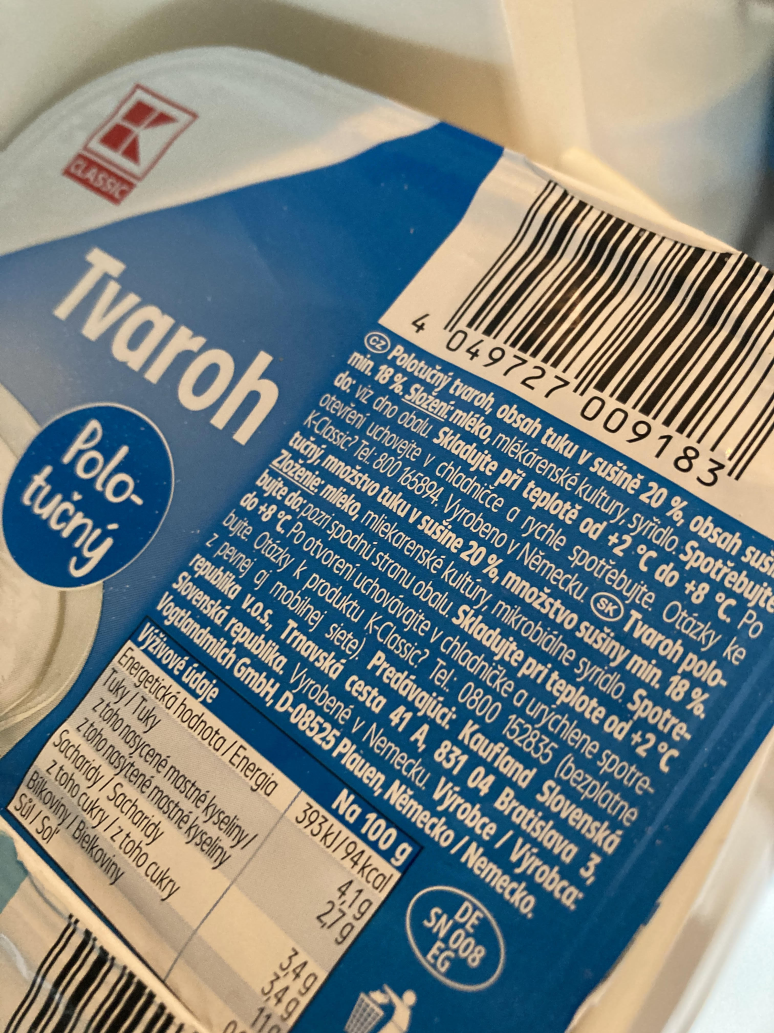 Fyzika
Para orech+šťava 25 kcal 
Raňajky: 502 kcal 
Desiata: 300 kcal 
Obed: 510 kcal
Dezert: 70 kcal
Olovrant: 300 kcal 
Večera: 510 kcal 
Spolu: 2200 kcal 
Môj príjem je dostatočný. Podľa kalkulačky mám mať príjem okolo 2000 kcal.
Kypriaci prášok-bezfosfátový k.p., čokoláda-oriešky,
Ako šetriť energiu s potravinami
Varenie: 
Použiť pokrievku na hrniec 
Pri scedzení zeleniny vodu zachytit do nádoby a použiť na ďalšiu surovinu
Použiť pokrievku na hrniec 
Zopár minút pred varením vypneme plyn a dovaríme v teple v hrnci
Variť z toho čo máme doma
Rúru využiť na viac pokrmov 
Potraviny: 
Zeleninu pestovať doma
Polievať z dažďovej vody 
Používať kompost 
Neumývať pod tečúcou vodou
Geografia
Slovensko- múka, vajce, med, maslo, jablko, kura, mrkva, petržlen, rezance, tofu, 
Taliansko- zeler, ricotta, soľ, batát
Španielsko- banán, mango, citróny
Holandsko- arašídové máslo,brokolica
Nemecko- mrazené ovocie, čokoláda
Argentína- chia semienka,quinoa
Brazília- Para orech 
Filipíny- Kokosový olej 
Srí Lanka- škorica
Japonsko- soba rezance 
India- kurkuma
Island- Skyr
Slovensko- múka, vajce, med, maslo, jablko, kura, mrkva, petržlen, rezance, tofu, 
Taliansko- zeler, ricotta, soľ, batát
Španielsko- banán, mango, citróny
Holandsko- arašídové máslo,brokolica
Nemecko- mrazené ovocie, čokoláda
Argentína- chia semienka,quinoa
Brazília- Para orech 
Filipíny- Kokosový olej 
Srí Lanka- škorica
Japonsko- soba rezance 
India- kurkuma
Island- Skyr
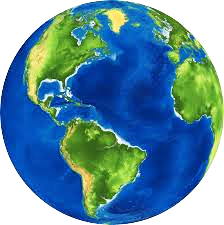 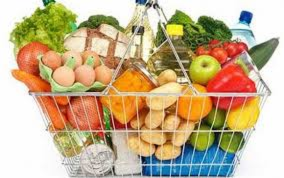 Občianska náuka
ŠVPS SR- Štátna veterinárna a potravinová správa Slovenskej republiky 
Činnosti- prvovýroba, výroba, distribúcia, doprava, dovoz, veľkoobchod, hyper a supermarket, stredné predajne, malé predajne, internetový predaj
Zistené nedostatky- Blokové pokuty a právoplatné rozhodnutia
Typy nedostatkov- Hygiena, skladovanie, označenie, dokumentácia,nevyhovujúce výrobky, predaj po dátume spotreby

Slovensko má jednu z najvyšších sadzieb DPH na potraviny v Európskej únii
 Pre vládu je výhodnejší dovoz potravín ako podpora slovenských výrobkov
obrázky
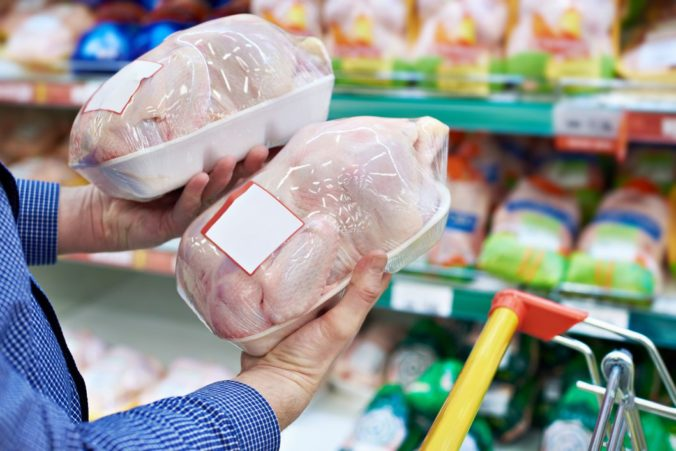 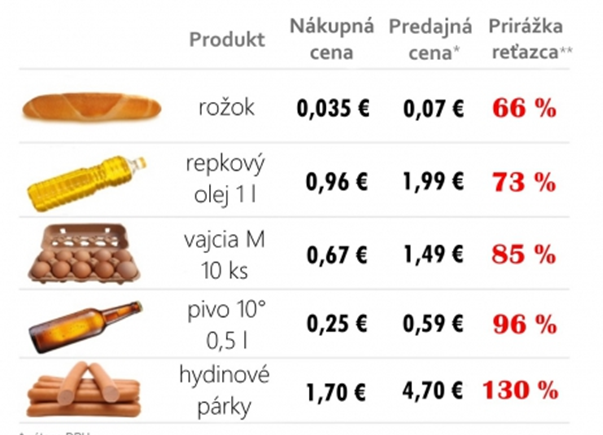 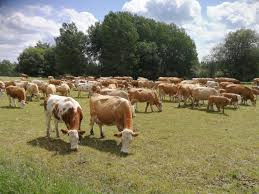 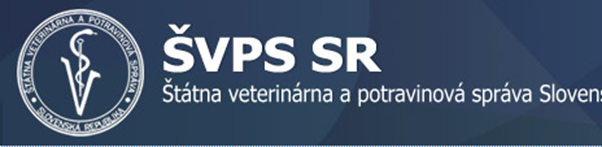 Dejepis- príchod  potravín  do Európy
Mango -  obdobie zámorských objavov
 Banán - 
Káva - 17.storočie
Sója - 18. storočie
Čaj - 17.storočie (holandskí moreplavci)
Určený bol pre aristokraciu
Kokos  - 16.storočie



Kostarika 1915
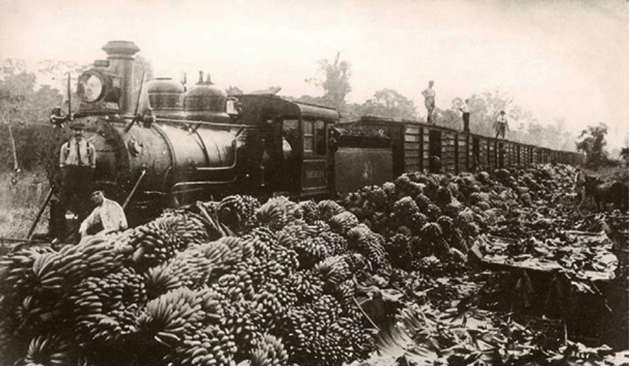 Matematika- potravinové míle
Ruština- národnosť jedla
Soba rezance- Japonské jedlo
Ricotta- taliansky produkt
Hummus- arabský pôvod
Camembert - Francúzko 
Čokoláda –Švajčiarsko
Kurací vývar-Izrael
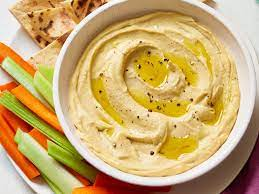 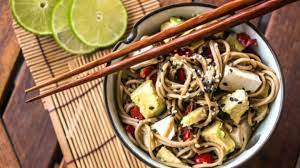 Angličtina- translate my menu
Celery juice and Brazil nut
Breakfast: ricotta pancakes- spelt flour,egg,banana,ricotta,honey,cinnamon,butter,coconut oil, frozen berries,joghurt,chia seeds,peanut butter 
 Snack: fruit- half of mango,banana one apple 

Lunch: garlic soup- garlic,oil,water,salt,pepper,cheese
Soba noodles- tofu, vegetables,noodles,peanut butter,honey,spring onion
 Dessert: piece of chocolate

Snack: „snack plate“- hummus,carrot,grapes,“dupetky“
Dinner: Quinoa salad with Camembert- sweet potatoes, chickpeas, broccoli, lemon juic,honey,olive oil,parsley
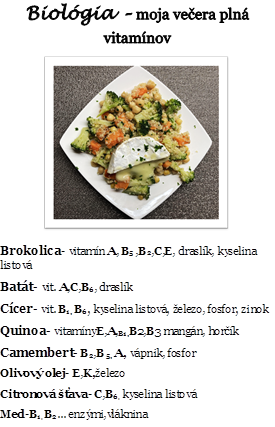 Aby veta „Podporme slovenských výrobcov. “ nebol len slogan v novinách, ale každodenným činom!
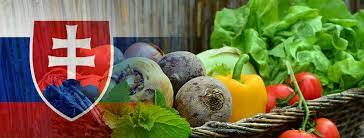